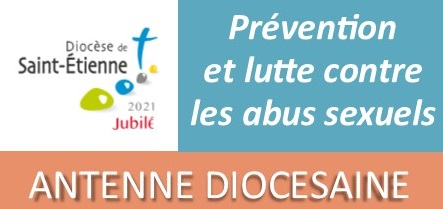 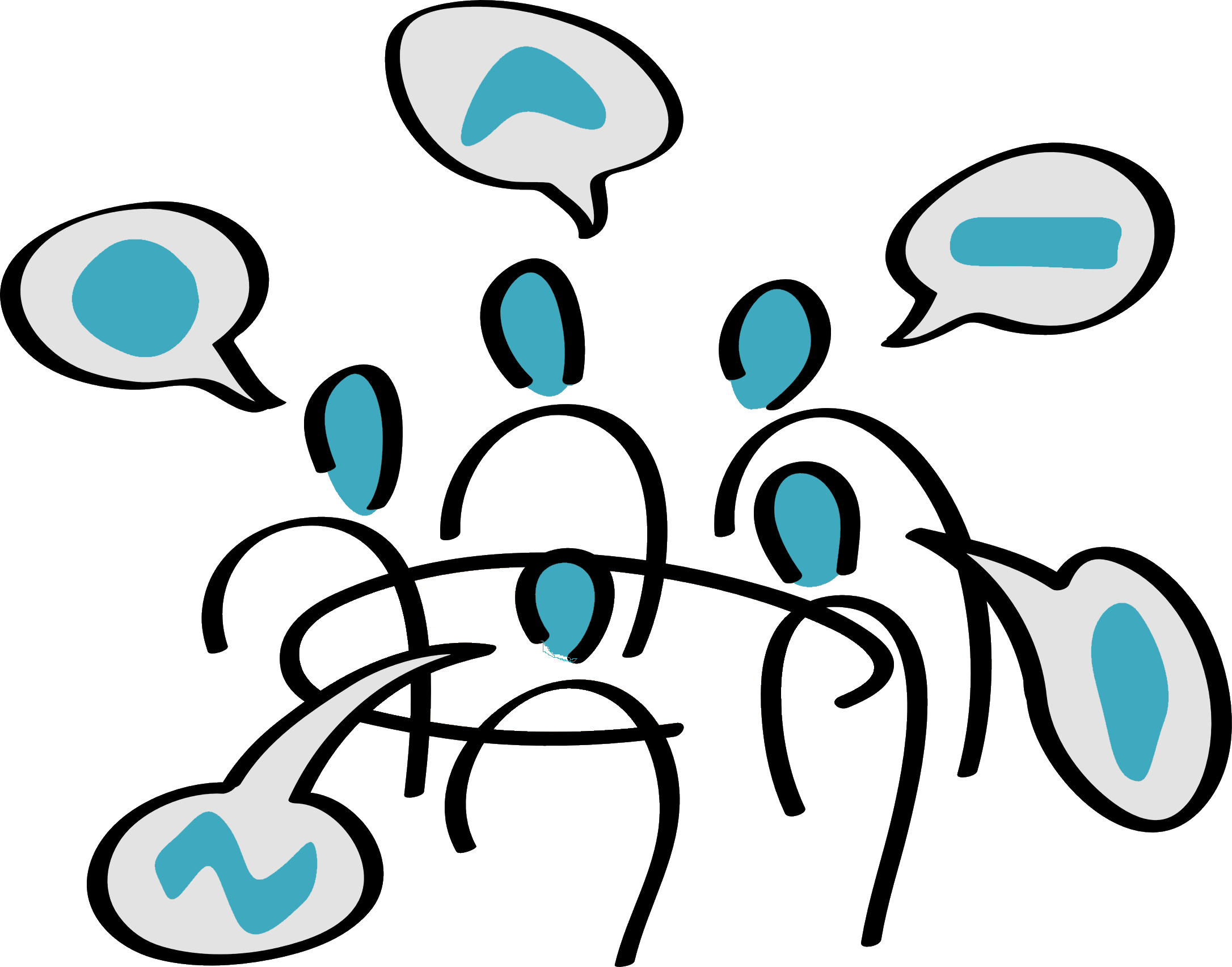 Grille de relecture 
de la pratique éducative
à l’usage des équipes d’animation
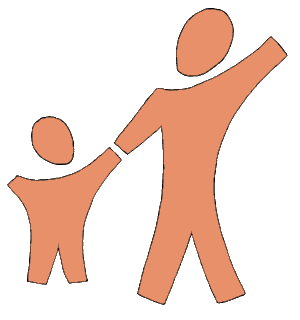 La juste place de l'adulte 
dans la relation éducative
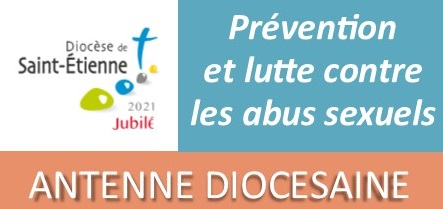 pour une juste place de l'adulte 
dans la relation éducative
9 clés
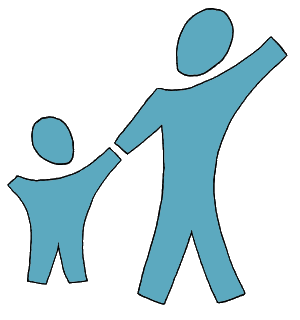 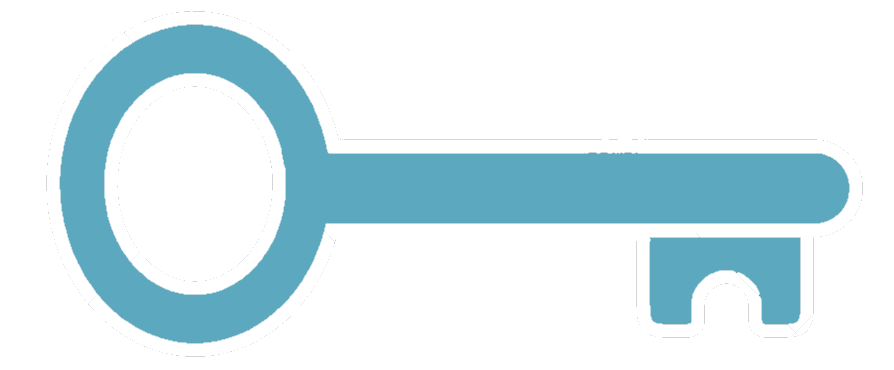 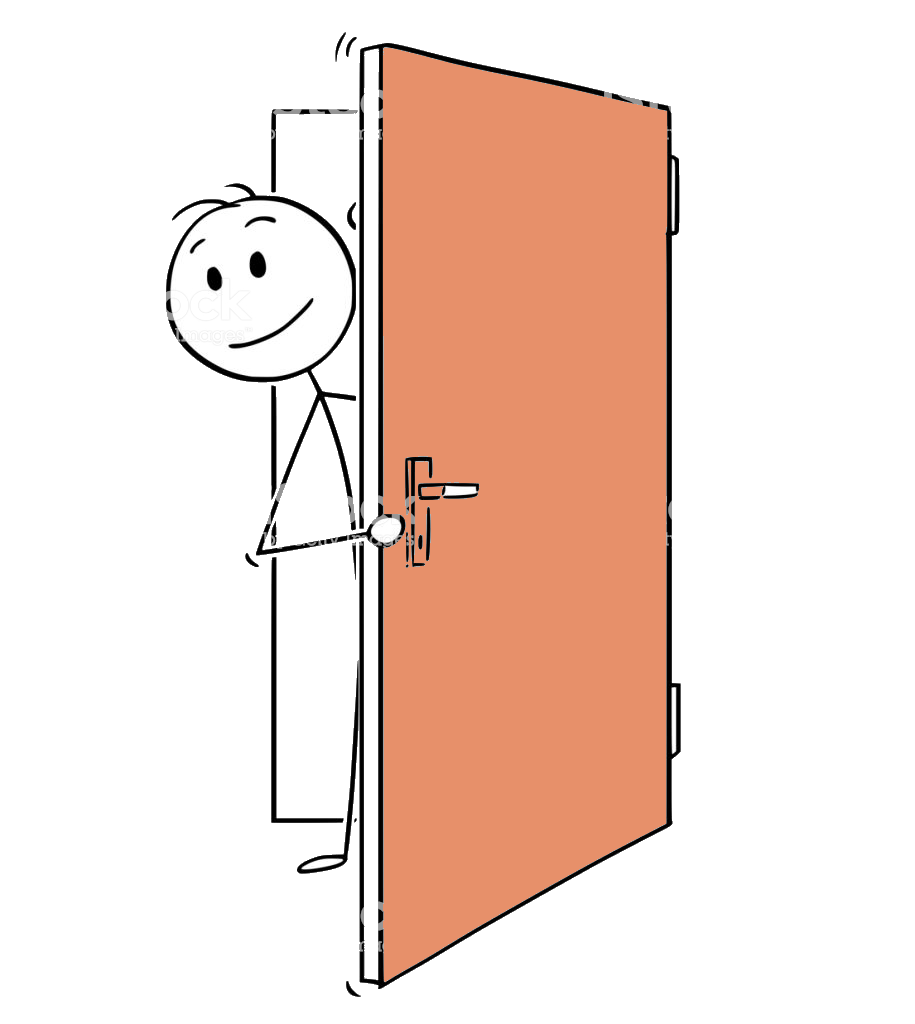 1
Une relation publique, avec d'autres, dans la gratuité
Clé 1	La juste relation est entièrement publique et à vue
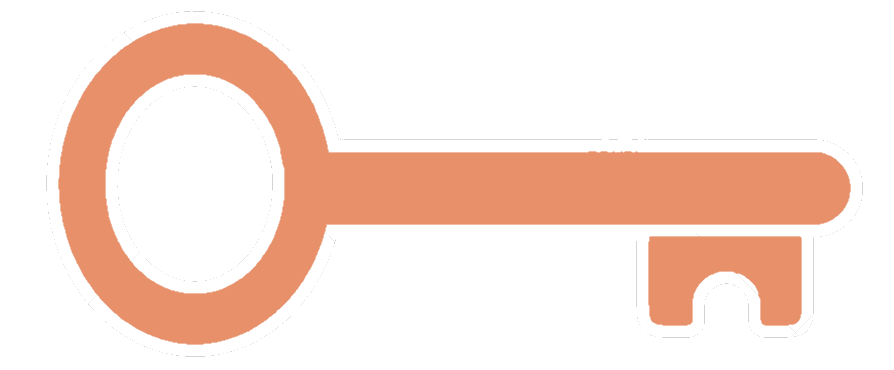 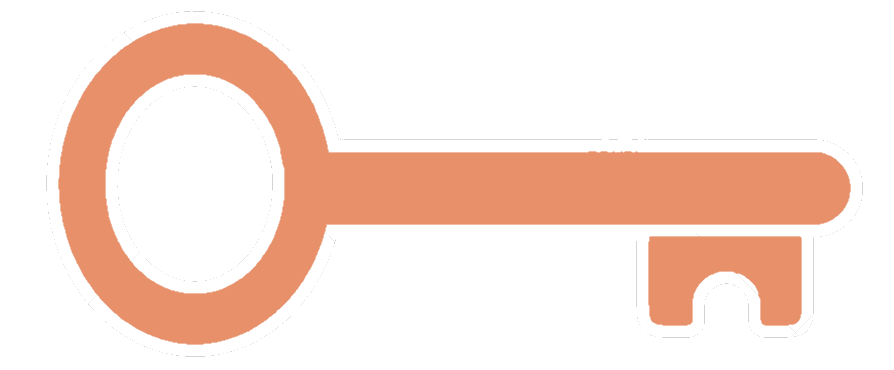 Clé 2	La juste relation est partagée collectivement et en équipe
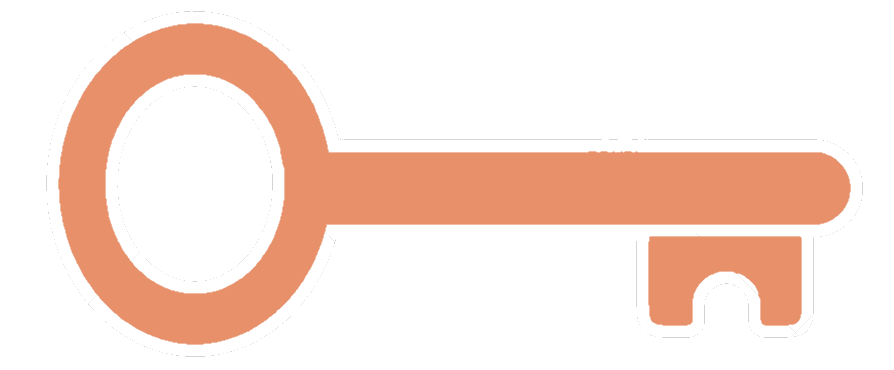 Clé 3	La juste relation est don gratuit
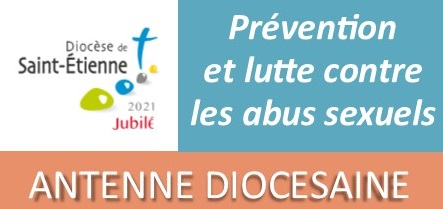 pour une juste place de l'adulte 
dans la relation éducative
9 clés
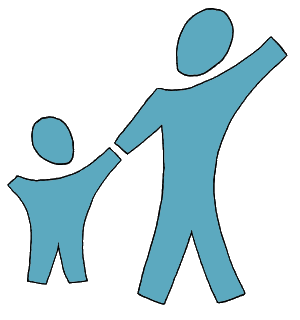 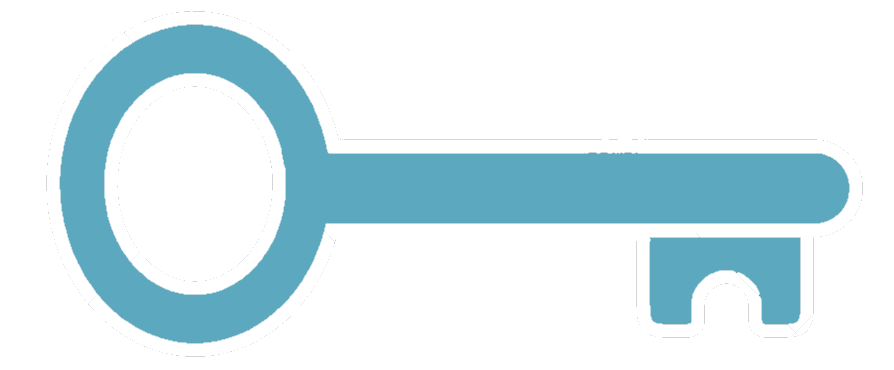 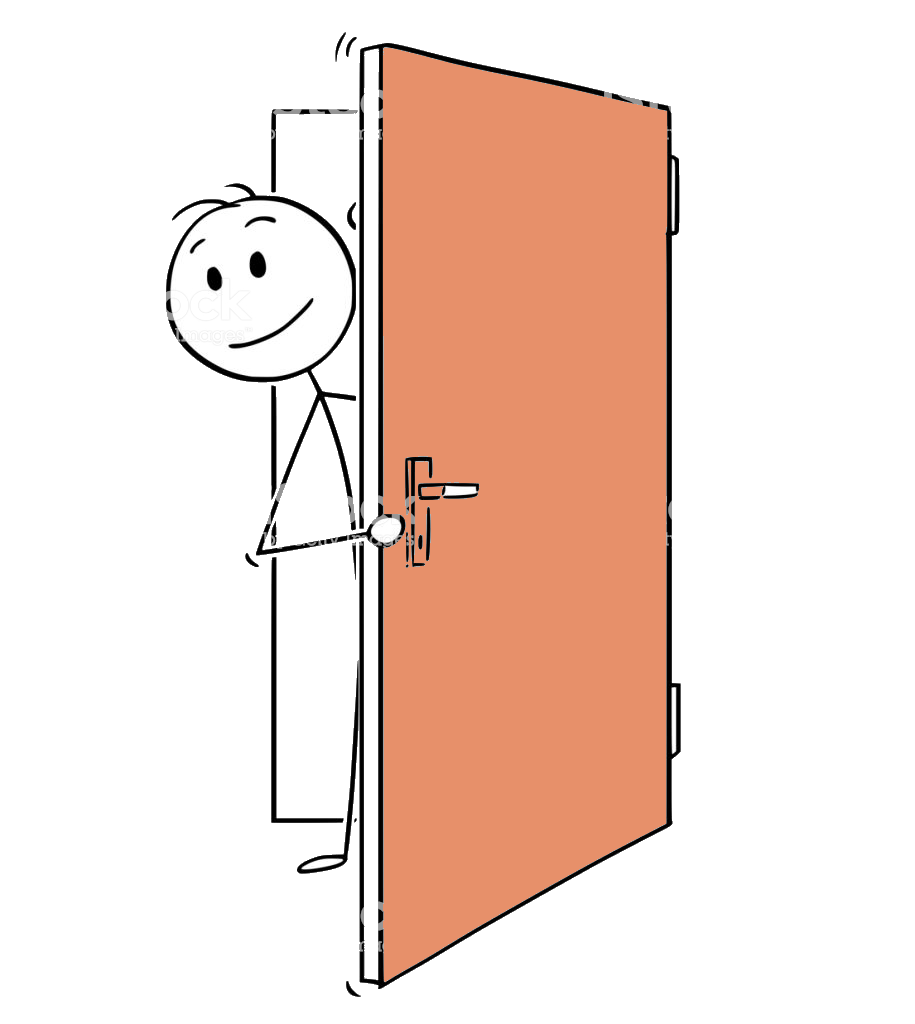 2
Une relation unique, asymétrique, sans fusion ni exclusivité
Clé 4	La juste relation reconnaît l’unicité de chacun
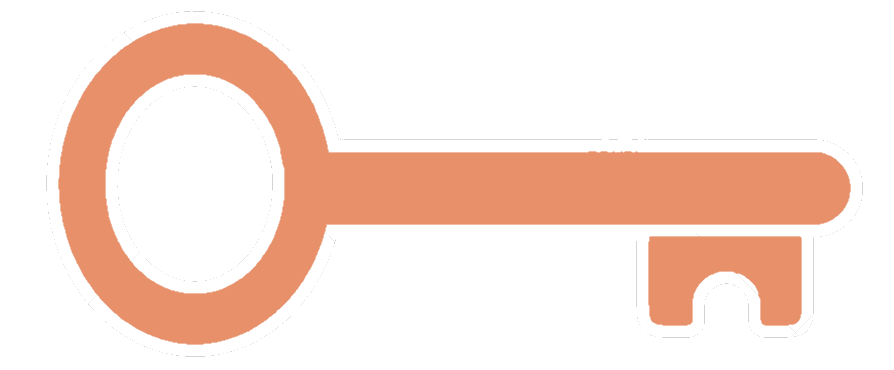 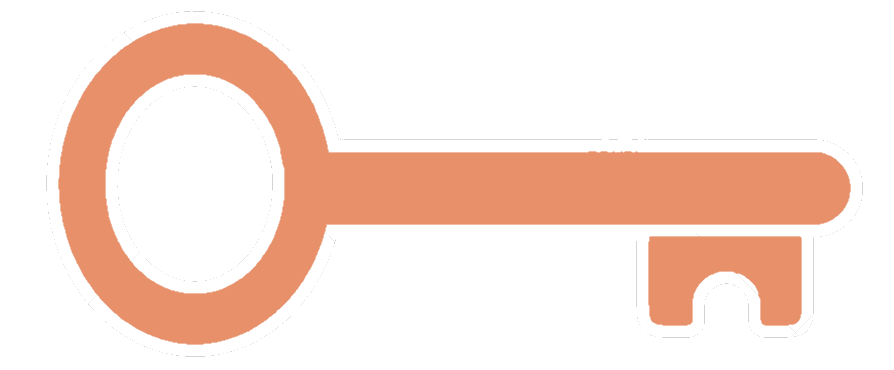 Clé 5	La juste relation respecte une distance respectueuse
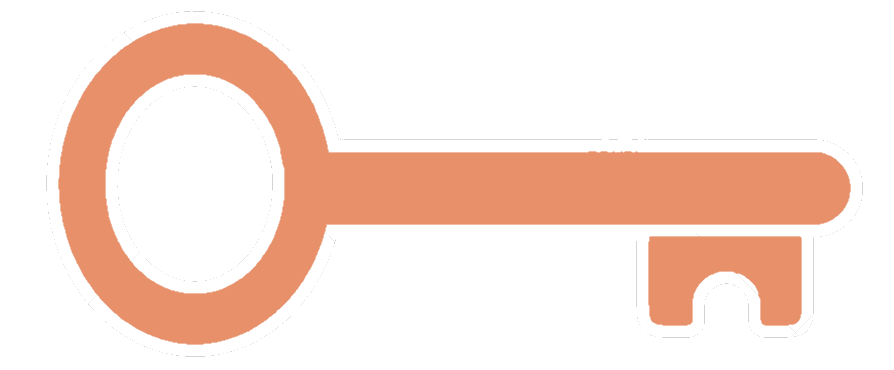 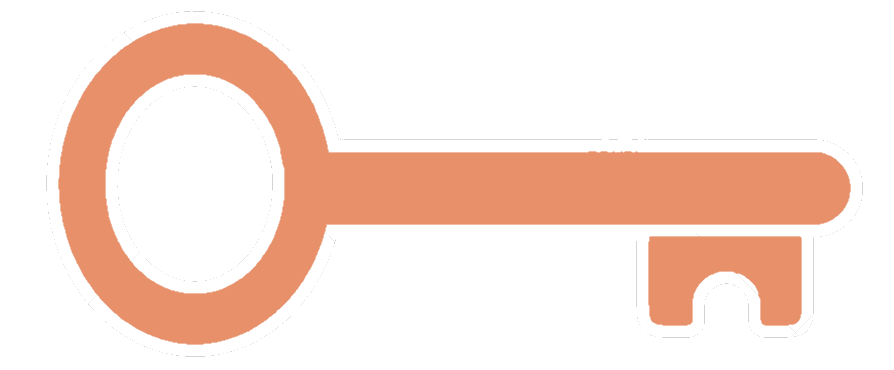 Clé 6	La juste relation est offerte à tous
Clé 7	La juste relation laisse à l’autre sa place
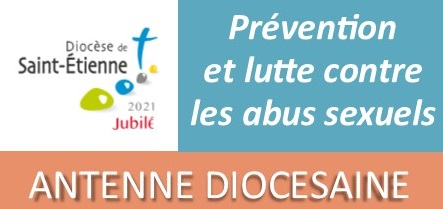 pour une juste place de l'adulte 
dans la relation éducative
9 clés
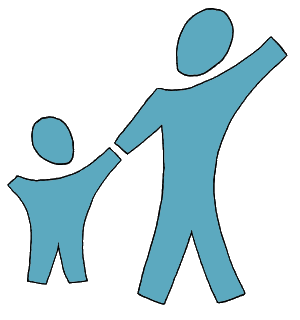 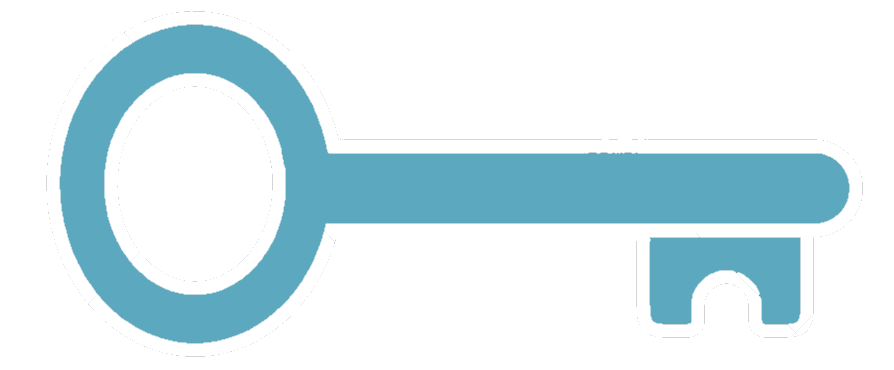 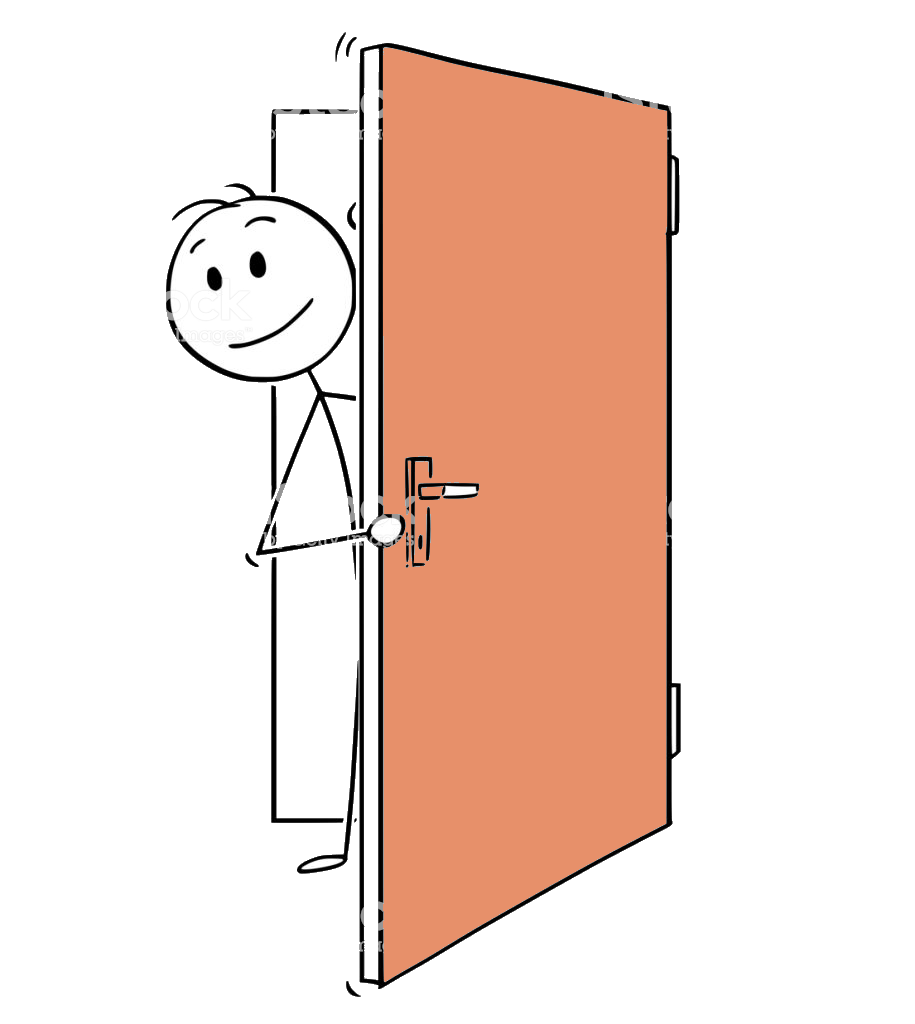 3
Une relation respectueuse du corps de l’autre
Clé 8	La juste relation proscrit toute intrusion dans le corps de l’autre
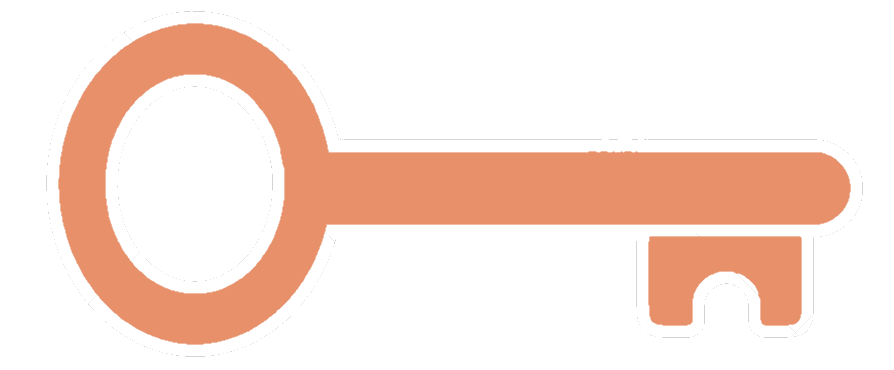 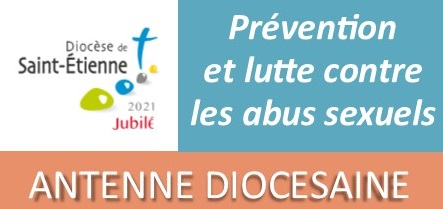 pour une juste place de l'adulte 
dans la relation éducative
9 clés
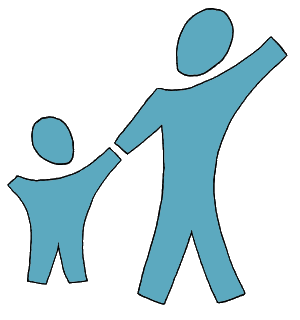 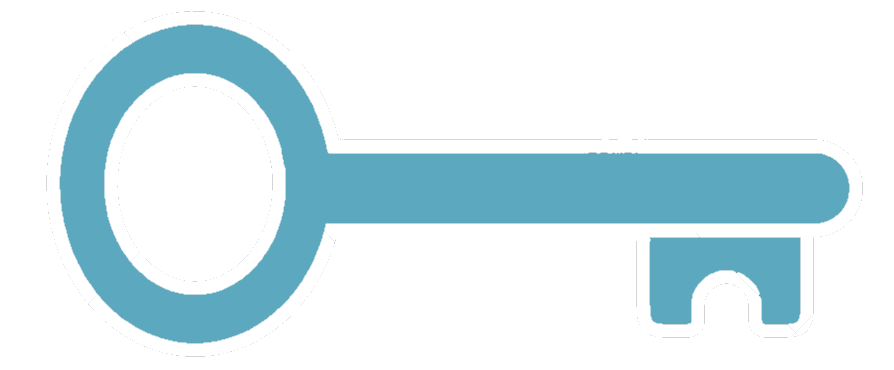 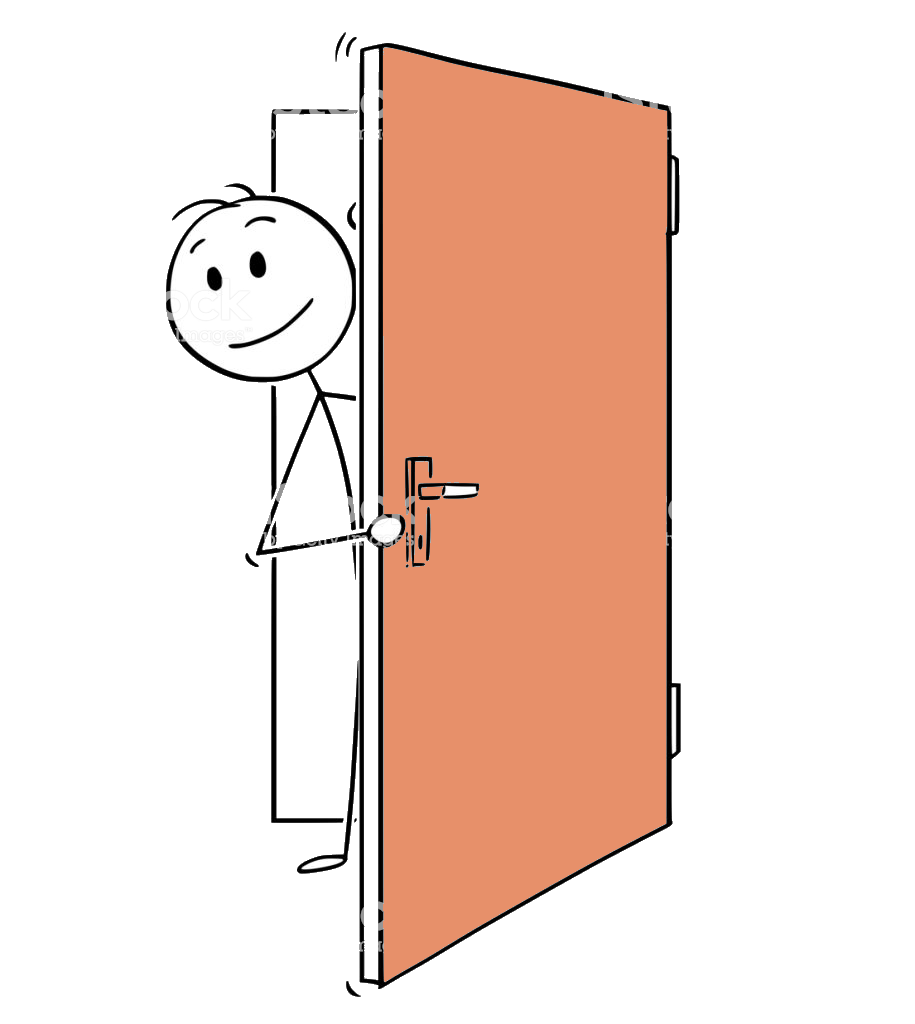 4
Une relation vécue comme un fruit de l’amour gratuit de Dieu
Clé 9	La juste relation se cherche et se vérifie dans la prière et la confiance
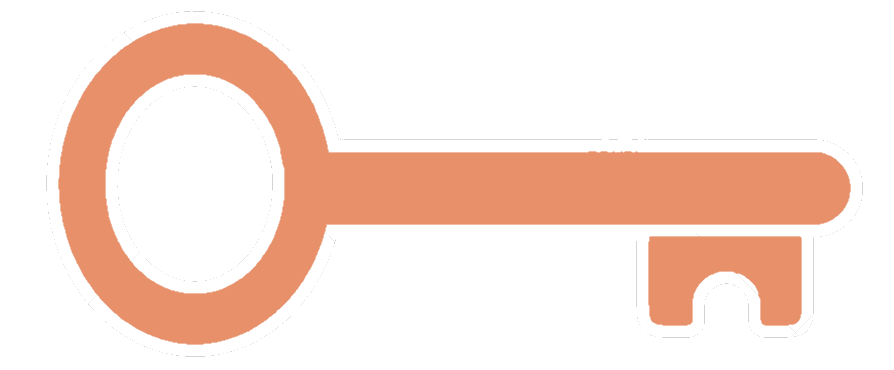 La juste place de l'adulte 
dans la relation éducative
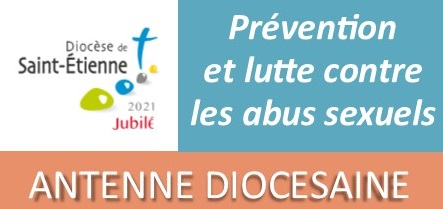 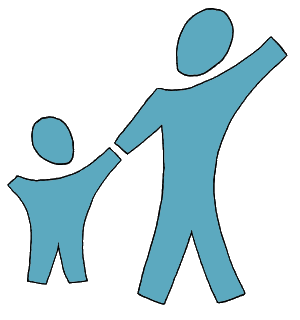 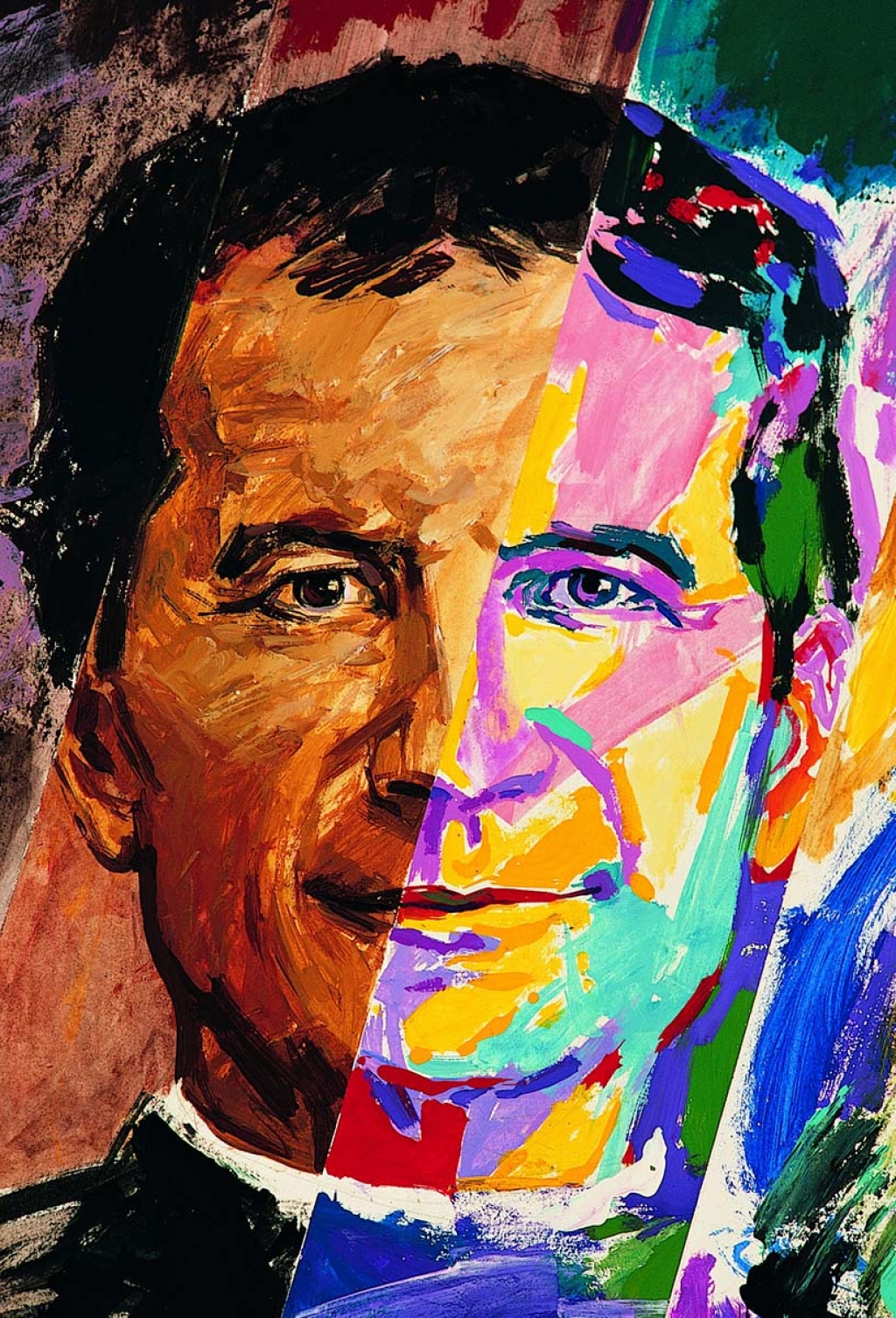 «  Si on prie, 
de deux grains naîtront quatre épis. 
Si on ne prie pas, 
en semant quatre grains, 
on ne récoltera que deux épis."

Don Bosco, fondateur de la famille salésienne et modèle d'éducateur.